KetubanPecahDini
Sisca Erlita-1810211066
Ketuban Pecah Dini (PROM) adalah keadaan pecahnya selaput ketuban sebelum persalinan.


Terjadi sebelum kehamilan 37 minggu 🡪 Ketuban Pecah Dini pada kehamilan prematur (PPROM)
[Speaker Notes: Ketuban pecah dini dapat terjadi pada atau setelah usia gestasi 37 minggu dan disebut KPD aterm atau premature rupture of membranes (PROM)

sebelum usia gestasi 37 minggu atau KPD preterm atau preterm premature rupture of membranes (PPROM)]
EPIDEMIOLOGI
KPD terjadi 10-12% dari seluruh kehamilan

Kehamilan aterm : 6,46-15,6%

Ketuban Pecah Dini Prematur (PPROM) : 2-3% (kehamilan tunggal), 7,4% (kehamilan kembar)

PPROM komplikasi 1/3 dari seluruh kelahiran premature

1/3 dari perempuan yang mengalami KPD preterm 🡪 mengalami infeksi yang berpotensi berat 🡪 47,9% bayi mengalami kematian

AS : KPD preterm : 18-20% kematian perinatal
[Speaker Notes: fetus/ neonatus akan berada pada risiko morbiditas dan mortalitas terkait KPD preterm yang lebih besar dibanding ibunya]
FAKTOR RISIKO
Berkurangnya asam askorbik sbg komponen kolagen

Kekurangan tembaga dan asam askorbik 🡪 berakibat pertumbuhan struktur abnormal

Pasien berkulit hitam risiko > pasien kulit putih

Sosioekonomi rendah, perokok, riwayat IMS, riwayat persalinan prematur, riwayat KPD sebelumnya, perdarahan pervaginam, atau distensi uterus
MEKANISME KPD
Penyebab umum : kontraksi uterus dan peregangan berulang

Perubahan biokimia 🡪 selaput ketuban inferior rapuh

Perubahan struktur, jum;ah sel, dan katabolisme kolagen 🡪 aktivitas kolagen berubah 🡪 selaput ketuban pecah

Degradasi kolagen 🡪 oleh matriks metalloproteinase (MMP) yang dihambat inhibitor jar. spesifik dan inhibitor protease

Mendekati persalinan 🡪 keseimbangan MMP dan TIMP-1 mengarah degradasi proteolitik dari matriks ekstraseluler dan membrane janin.

Melemahnya kekuatan selaput ketuban ada hubungannya dengan pembesaran uterus, kontraksi rahim, dan gerakan janin.

Ketuban Pecah Dini prematur sering terjadi pada polihidramnion, inkompeten serviks, solusio plasenta.
KLASIFIKASI
KPD Preterm
KPD pada Kehamilan Aterm
Pecah ketuban yang terbukti dengan vaginal pooling, tes nitrazin dan, tes fern atau IGFBP-1 (+) pada usia <37 minggu sebelum onset persalinan.

KPD sangat preterm : usia kehamilan 24 sampai <34 minggu
Pecahnya ketuban sebelum waktunya yang terbukti dengan vaginal pooling, tes nitrazin dan tes fern (+), IGFBP-1 (+) pada usia kehamilan ≥ 37 minggu.
DIAGNOSIS
ANAMNESIS
Waktu dan kuantitas dari cairan yang keluar
Usia gestasi dan taksiran persalinan
Riwayat KPD aterm sebelumnya
Faktor risikonya

PX FISIK
- Pemeriksaan spekulum steril 🡪 menilai adanya servisitis, prolaps tali pusat, atau prolaps bagian terbawah janin (pada presentasi bukan kepala), menilai dilatasi dan pendataran serviks, mendapatkan sampel dan mendiagnosis KPD aterm secara visual
[Speaker Notes: Pemeriksaan digital vagina yang terlalu sering dan tanpa indikasi sebaiknya dihindari karena hal ini akan meningkatkan risiko infeksi neonatus. 

Spekulum yang digunakan dilubrikasi terlebih dahulu dengan lubrikan yang 5 dilarutkan dengan cairan steril dan sebaiknya tidak menyentuh serviks]
DIAGNOSIS
PX FISIK
Cairan amnion mengalir dari serviks 🡪 tidak px lainnya
Jika tidak ada : 
Gerakan sedikit bagian terbawah janin atau meminta pasien batuk/mengedan
 Tes pH dari forniks posterior vagina
       pH vagina perempuan hamil 🡪 4,5-6
       pH ada cairan ketuban 🡪 7,1-7,3
[Speaker Notes: Pemeriksaan digital vagina yang terlalu sering dan tanpa indikasi sebaiknya dihindari karena hal ini akan meningkatkan risiko infeksi neonatus. 

Spekulum yang digunakan dilubrikasi terlebih dahulu dengan lubrikan yang 5 dilarutkan dengan cairan steril dan sebaiknya tidak menyentuh serviks]
DIAGNOSIS
PX PENUNJANG
USG
Terdapat oligohidroamnion
Untuk menilai taksiran berat janin, usia gestasi dan presentasi janin, dan kelainan kongenital janin
LABORATORIUM
Tes lakmus (Nitrazin test) : merah 🡪 biru
Tes fern
Px insulin-like growth factor binding protein 1(IGFBP-1)
Tanda Infeksi
Suhu ibu >38⁰C, air ketuban keruh dan bau, leukosit > 15.000/mm³, dan janin takikardia
[Speaker Notes: Volume cairan amnion atau indeks cairan amnion yang berkurang (oligohidroamnion) tanpa adanya abnormalitas ginjal janin dan tidak adanya pertumbuhan janin terhambat (PJT) maka kecurigaan akan ketuban pecah sangatlah besar

Pemeriksaan seperti insulin-like growth factor binding protein 1(IGFBP-1) sebagai penanda dari persalinan preterm, kebocoran cairan amnion, atau infeksi vagina terbukti memiliki sensitivitas yang rendah]
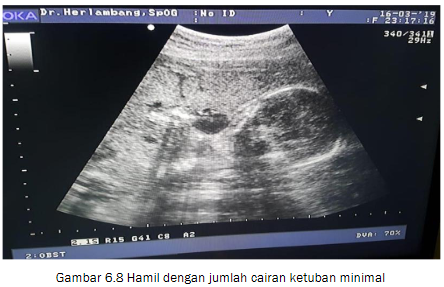 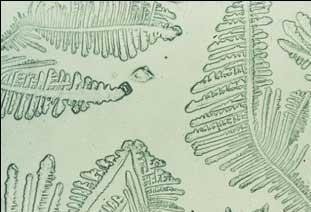 [Speaker Notes: USG :
Melihat jumlah cairan ketuban dalam kavum uteri.
Normal bila masih ada bagian janin yang menempel pada dinding uterus dan bagian lain cukup terisi ketuban.
Sedikit bila sedikit, maka sebagian besar tubuh janin akan melekat pada dinding uterus, 
Hidramnion bila tidak ada bagian janin yang menempel pada dinding uterus.
Mikroskopis (tes pakis) : dengan meneteskan air ketuban pada object glass, dibiarkan mengering, akan menunjukkan gambaran daun pakis.]
KOMPLIKASI
Persalinan prematur
Kehamilan aterm, 90% terjadi setelah 24 jam setelah ketuban pecah. 
Kehamilan 28-34 minggu 50% persalinan dalam 24 jam
Kehamilan <26 minggu persalinan dalam 1 minggu

Infeksi
Ibu : korioamnionitis, endomyometritis
Bayi : septicemia, pneumonia, omfalitis

Hipoksia dan Asfiksia
Pecah ketuban 🡪 oligohidramnion menekan tali pusat 🡪 asfiksia atau hipoksia

Sindrom Deformitas Janin
Kompresi muka dan anggota badan janin, serta hipoplasi pulmonar
PROGNOSIS
Janin mengalami risiko kematian perinatal 4x lipat
Risiko mortalitas neonatal 3x lipat
Penyebab 40-70% kematian neonatus
Sindrom distress pernapasan : 10-40% pasien
Sepsis pada ibu 0,8% 🡪 kematian 0,14%
Referensi
Ilmu Kebidanan Sarwono Prawirohardjo
Pedoman Nasional Pelayanan Kedokteran – Ketuban Pecah Dini